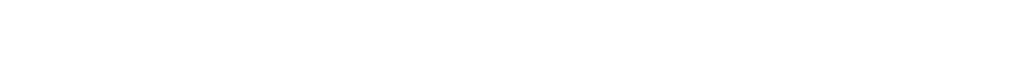 IV Premio Nacional de Innovación en Dispositivos Médicos
OBJETIVOS
Impulsar a los creativos de dispositivos médicos a promover la industrialización y comercialización del dispositivo desarrollado.
Evidenciar el potencial de innovación y capacidad de desarrollo de los  dispositivos medicos.
Esta iniciativa tiene como objetivo promover y apoyar la innovación en tecnología en salud. Busca impulsar la invención, la creatividad y el espíritu emprendedor a través del diseño de dispositivos médicos que proporcionen soluciones en tecnología médica, generando valor tanto para el sistema de salud como para los pacientes.
Actores del conocimiento: Centro de investigación, Institutos de Investigación y universidades.

Emprendedores: Estudiante, profesional o investigador de forma individual o en grupo 



Empresas: Afiliadas y no afiliadas a la ANDI 
Instituciones Prestadoras de salud: Laboratorios, Clínicas, hospitales o consultorios.
Quienes pueden        participar?
Los productos presentados deben estar en estado de desarrollo de la tecnología TRL 5 evidenciable.
01
Los proyectos presentados deben mejorar la condición del cuidado de la salud de las personas al agregar valor a la prestación del servicio.
Requisitos para postularse
02
Los diseños deben ser originales y desarrollados por los autores de los mismos, sin vulnerar  los derechos de autor de terceros.
03
Se deben referenciar los medios de financiación utilizados para el desarrollo inicial.  No aplican productos que hayan sido o estén siendo comercializados.
04
Jurados
Los organizadores elegirán un número impar de jurados que dada su trayectoria, experiencia y conocimiento en Innovación, en el sector de la salud y dispositivos médicos harán los procesos de evaluación.
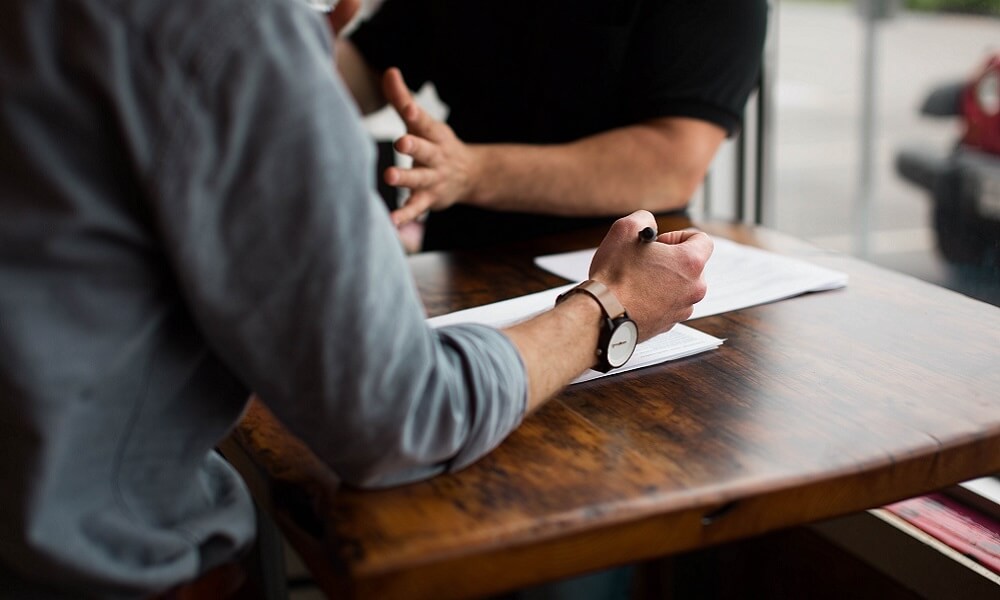 Confidencialidad
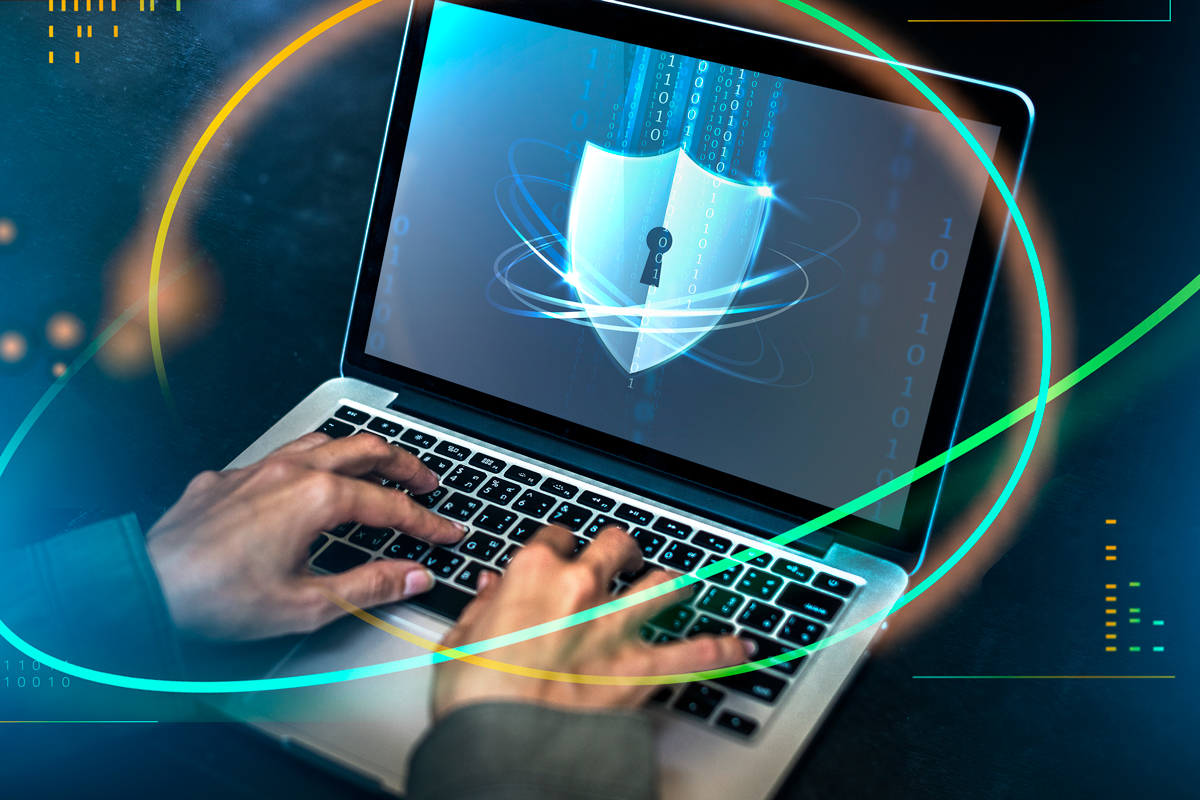 Jurados y organizadores deberán firmar un acuerdo de confidencialidad el cual garantice el uso correcto y seguro de la información. Se debe clarificar que los proyectos e información relacionada que los proponentes postulen durante la convocatoria es propiedad exclusiva de la organización y/o persona participante.
Criterios de Evaluación
1.Innovación Tecnológica -Novedad
2.Calidad
3. Modelo de negocio CANVAS
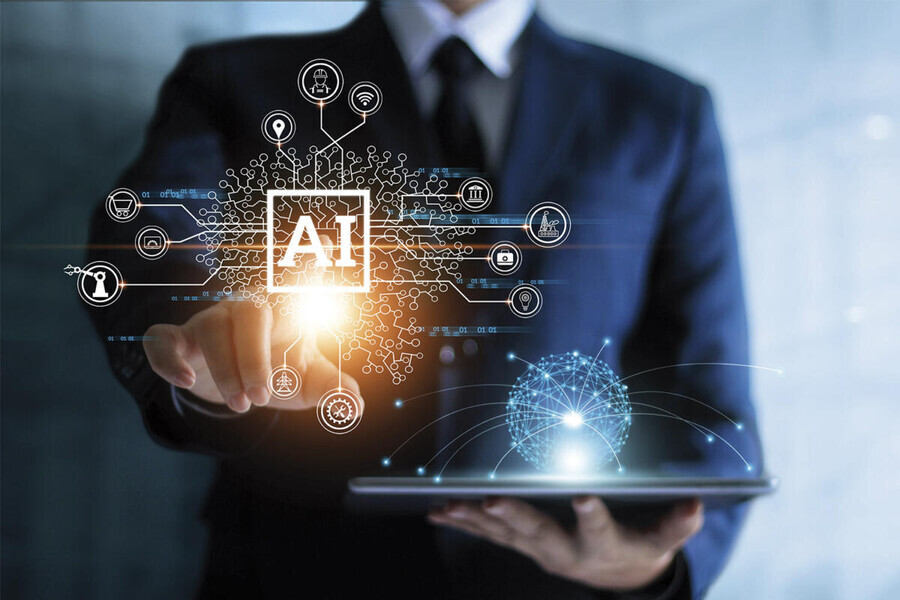 4. Sostenibilidad
5.Aplicabilidad
6.Elevator Pitch
Fase de Evaluación
Se cuenta con una sola Fase de Evaluación que incluye dos componentes.

Evaluación de Aspectos Técnicos 
Evaluación de Pertinencia
EXTENSIÓN DE LA CONVOCATORIA
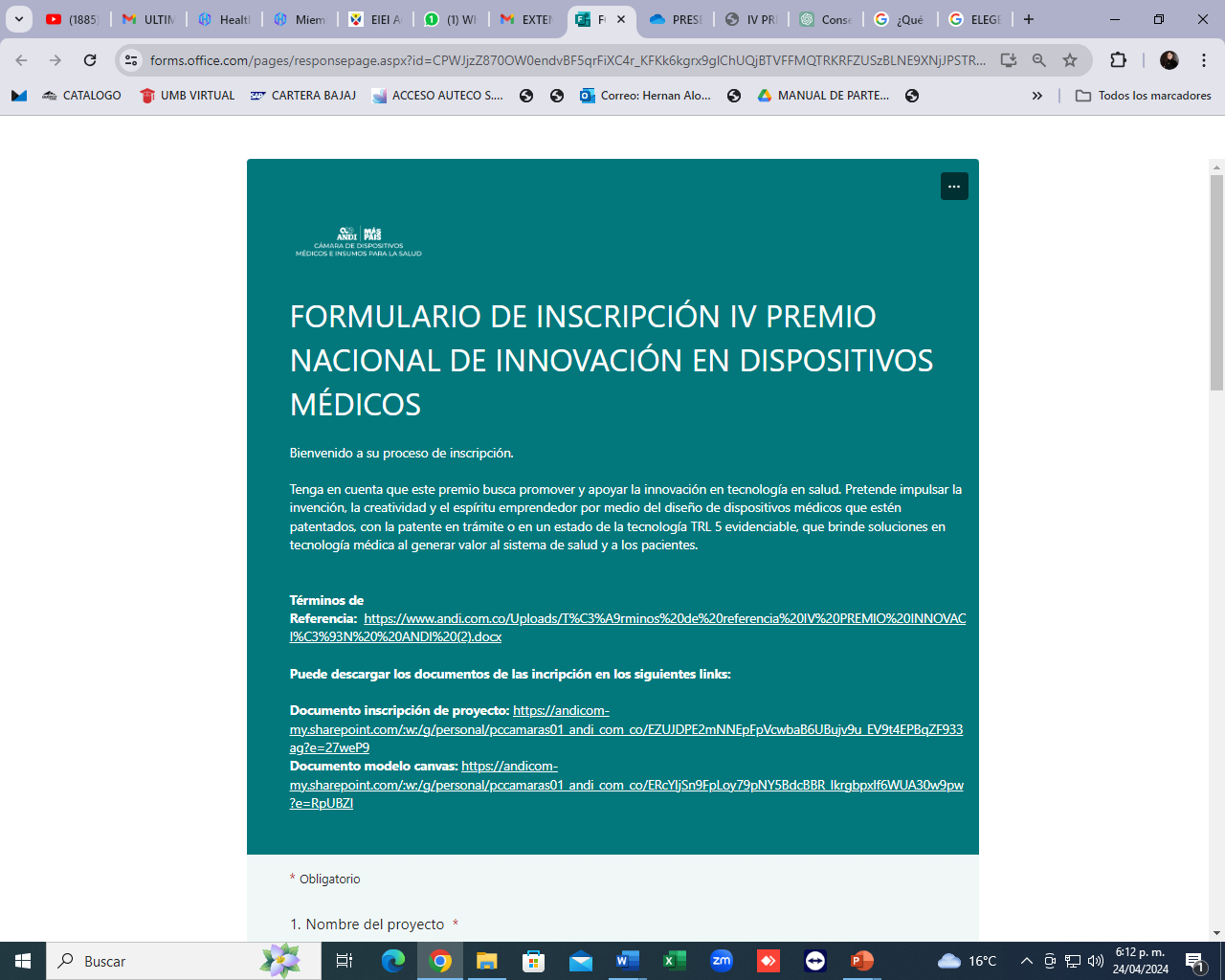 Google Forms
link:   https://forms.office.com/r/myUXs5rSgD formulario de  inscripción donde se realiza el registro del proyecto
-Encontramos Términos de Referencia
-Documentos de inscripción del  proyecto y se carga los documentos necesarios para la postulación (Modelo Canvas y Descripción del Proyecto)
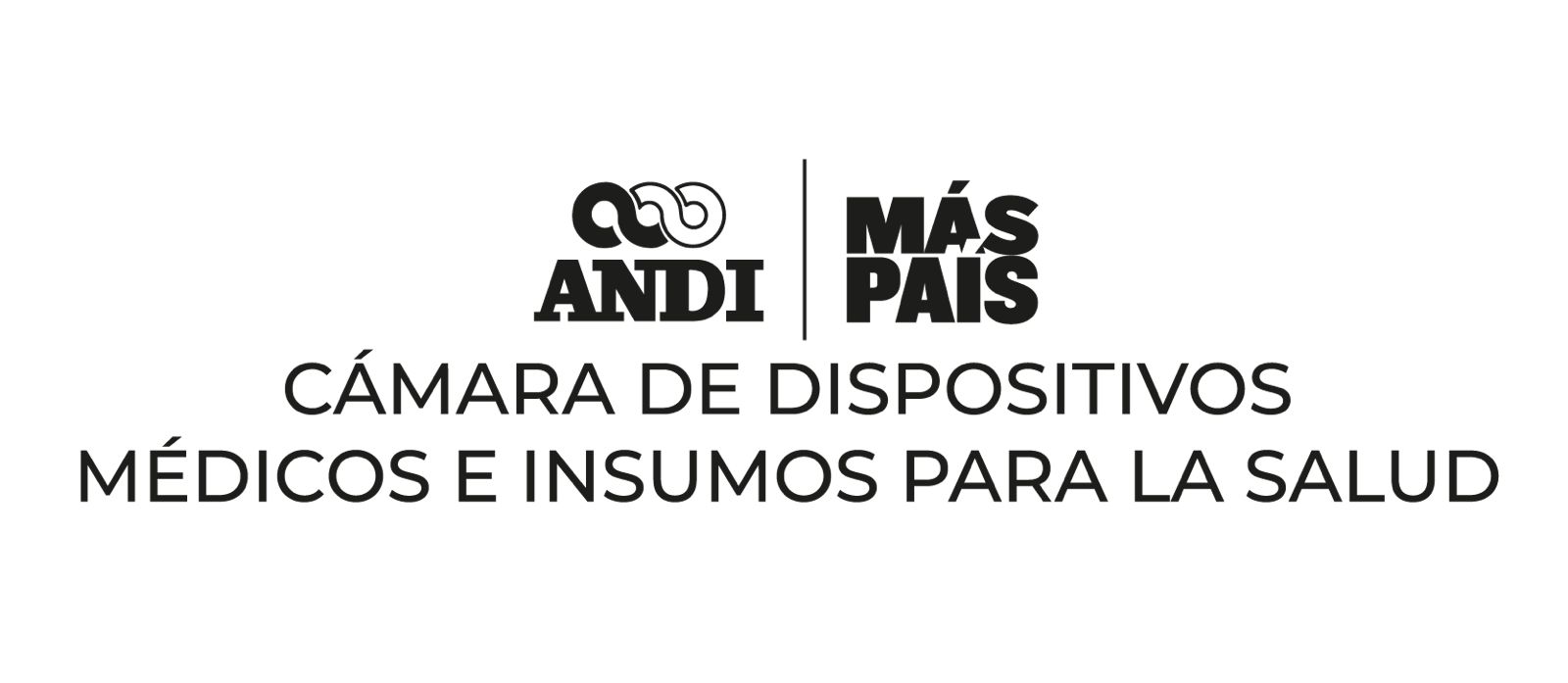 Patrocinadores Académicos
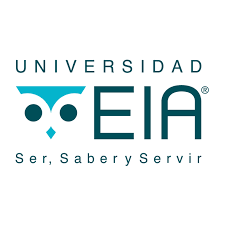 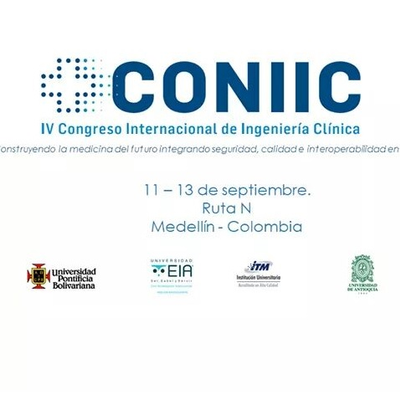 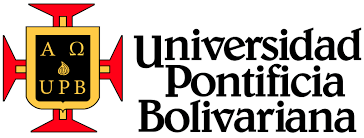 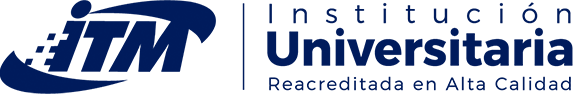 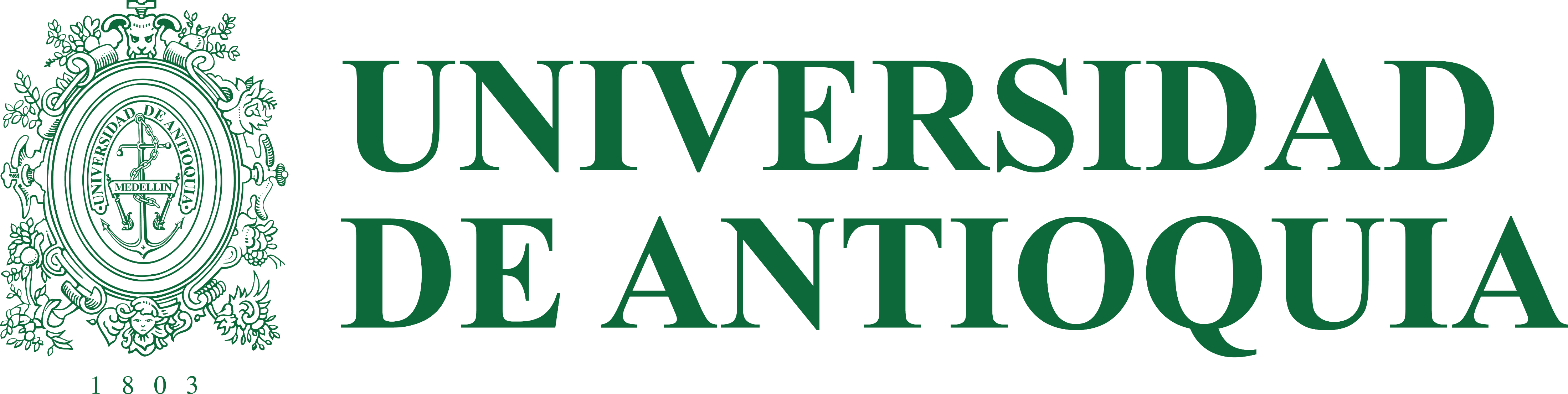 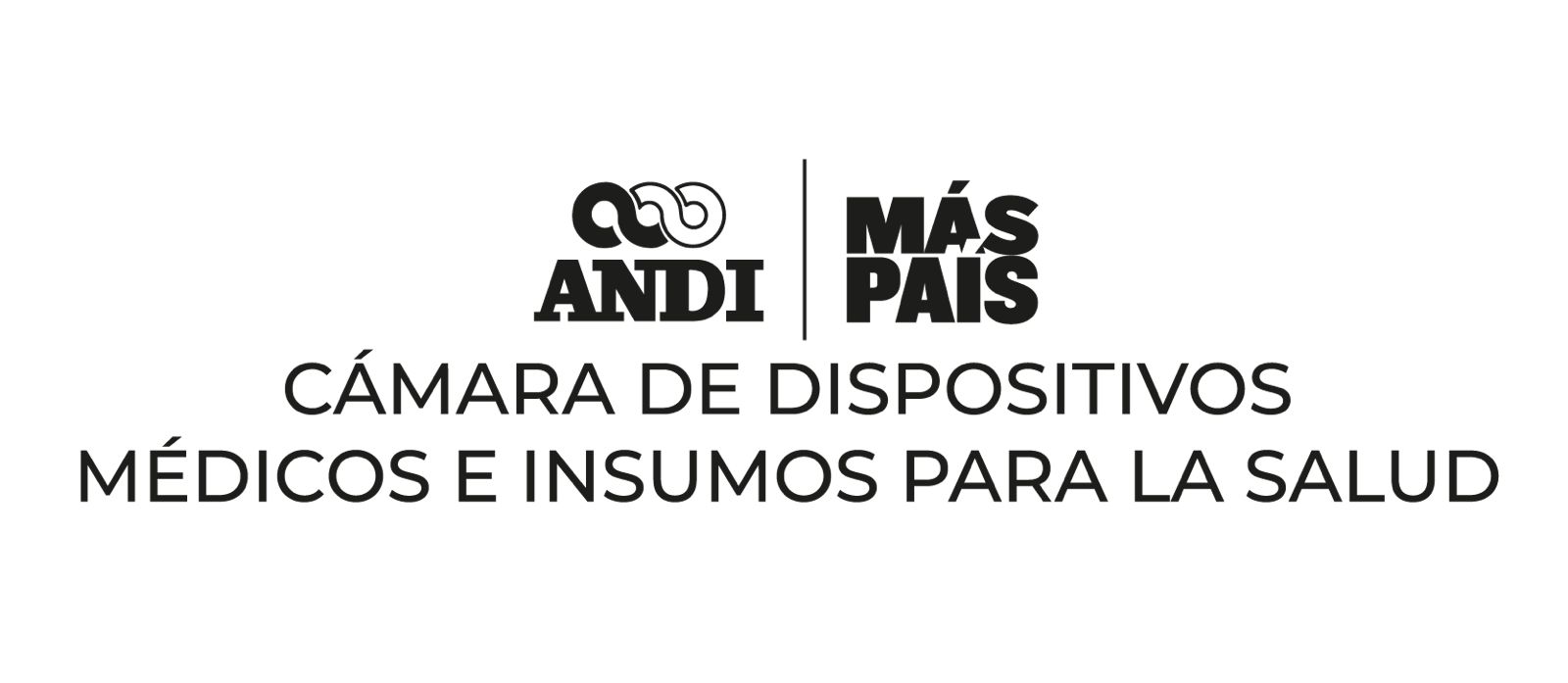 Empresas Patrocinadoras:
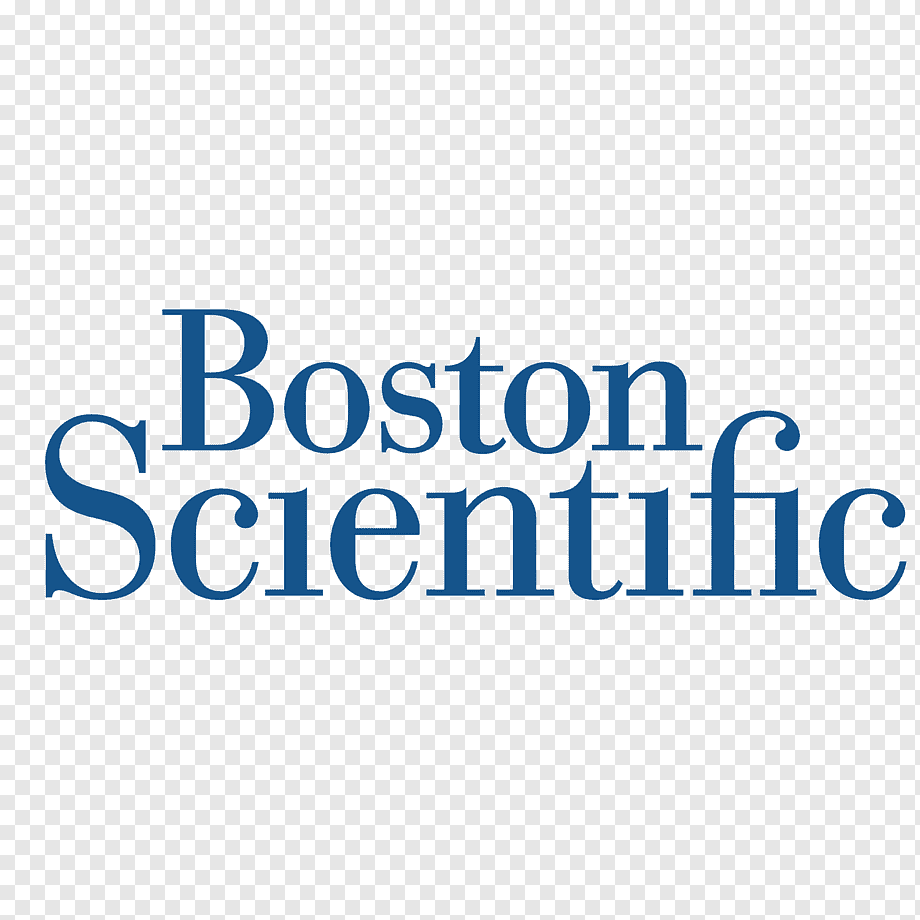 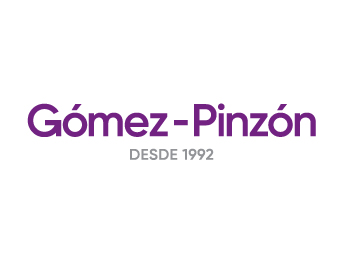 Asesoría Jurídica:
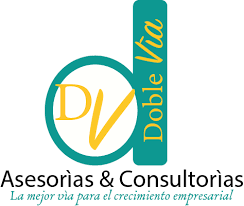 Asuntos Regulatorios:
Premio
Premiación
La Cámara de Dispositivos Médicos e Insumos para la Salud ANDI premiará a los ganadores así:
Visitas nacionales y fuera del país para presentar el proyecto innovador a nuestros patrocinadores 
Asesoría Jurídica en patentes y derechos de propiedad 
Asesoría Regulatoria en trámite de registros sanitarios 
Curso de capacitación Universidad Central 
Reconocimiento y visibilidad nacional e internacional (Free Press, Foro de la Salud, Revitas, ANDI)
La Cámara de Dispositivos Médicos e Insumos para la Salud de la ANDI- Asumirá los gastos de desplazamiento a los tres finalistas (Tiquetes y Hotel)
PD: La información de los puestos se realizará en la premiación Foro de la Salud.
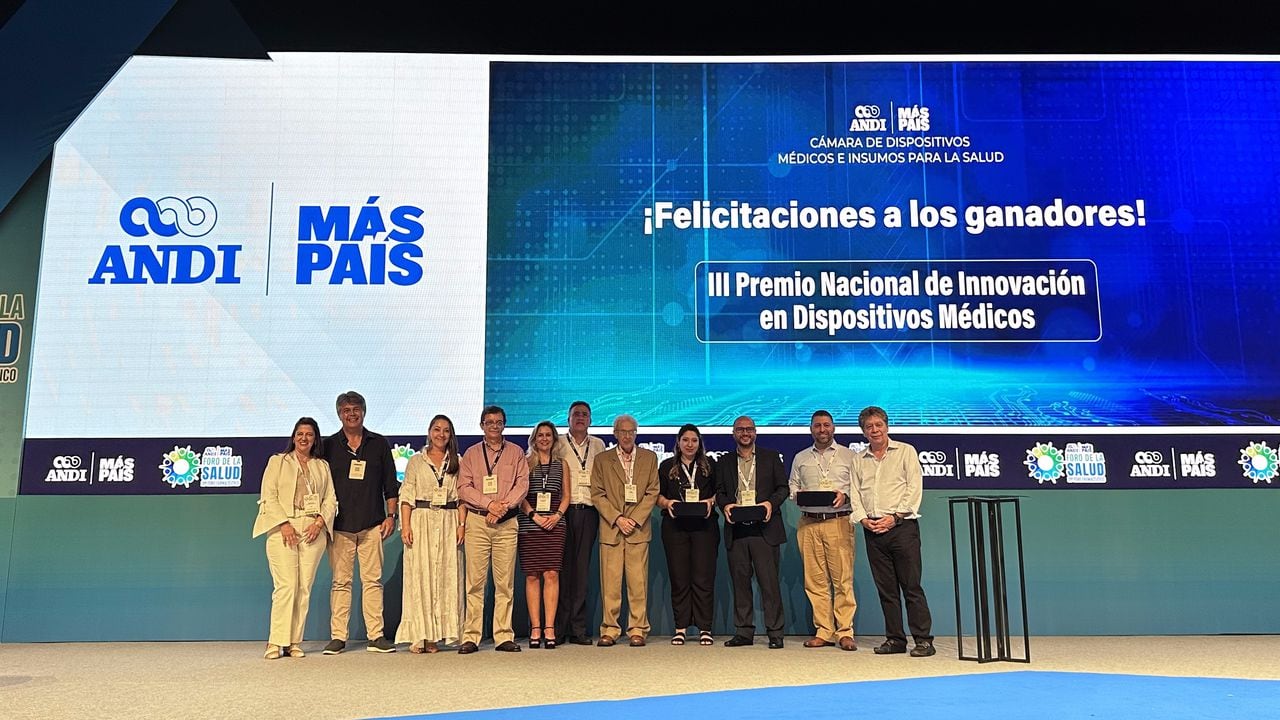 PREMIACIÓN
La premiación se realizará en el marco del Foro de la Salud realizado por la ANDI que se celebrará del 12 al 14 de junio en Cartagena - Colombia. Los finalistas serán informados previamente para su asistencia a la premiación.
Eventos pos-premiación
Free press 
Visibilidad 
los patrocinadores tienen 1 año para la visita y la entrega del premio